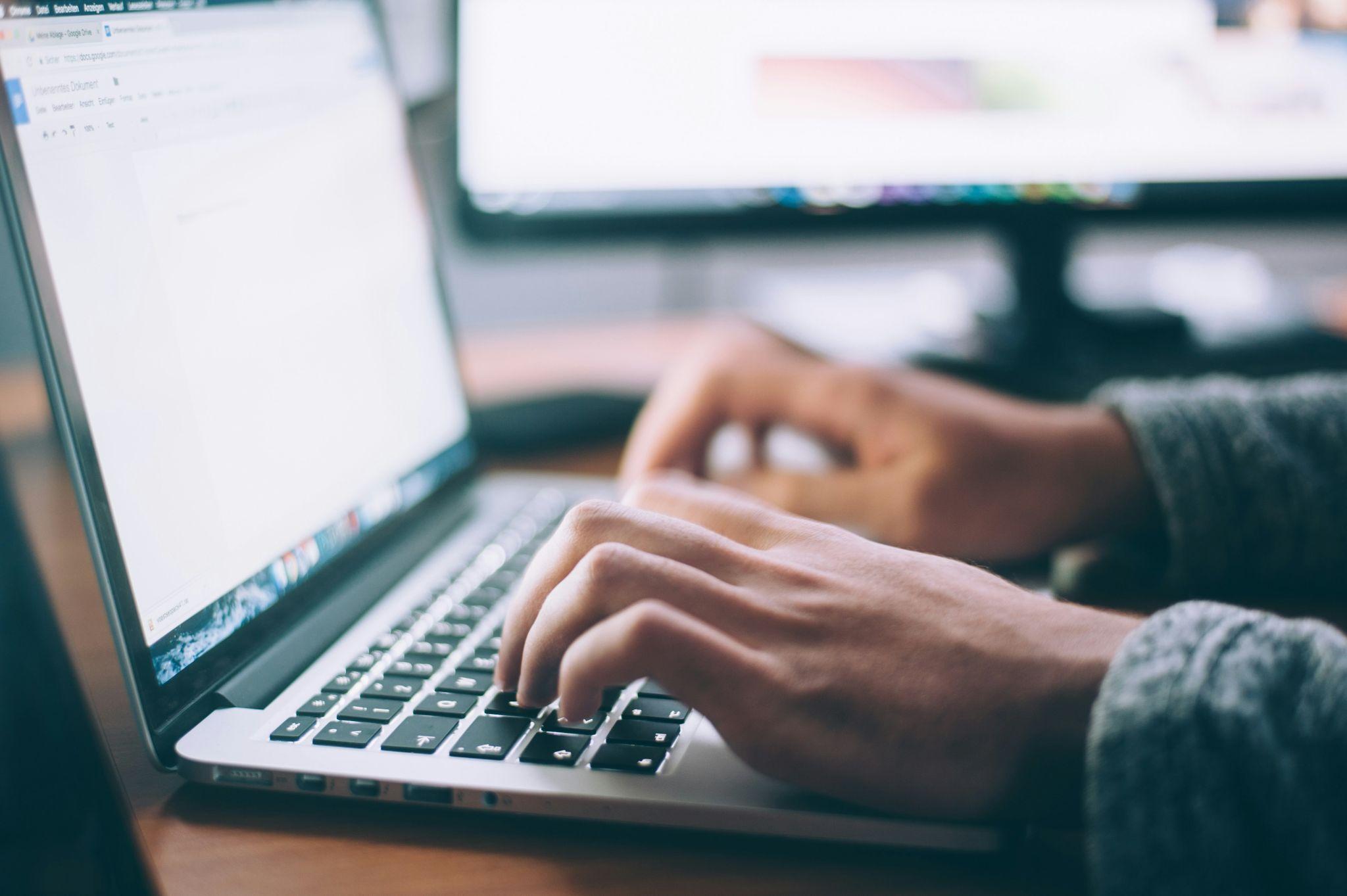 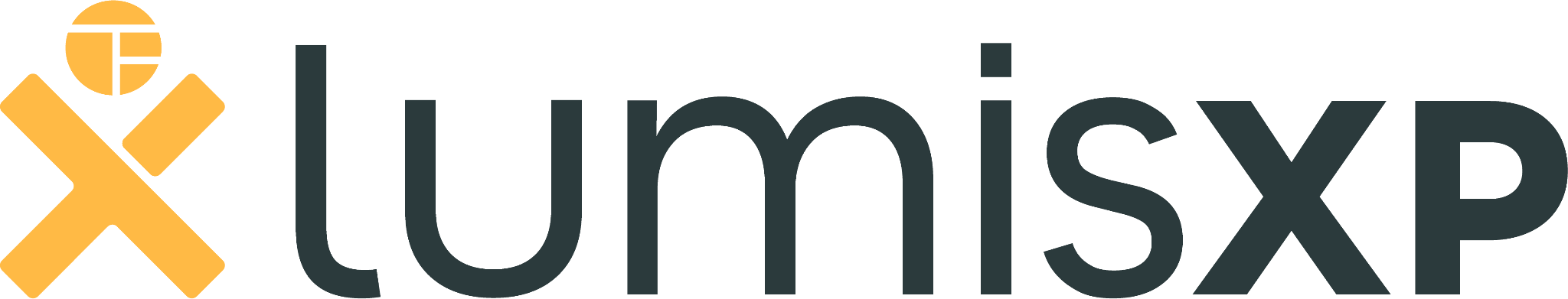 Arquitetura de infra e instalação do LumisXP
Arquitetura de infra do LumisXP
Arquitetura de infra do LumisXP
Tratam lógicas de negócio (ex: autenticação e autorização) e geram respostas às requisições.
Armazenam dados utilizados pela plataforma, incluindo o conteúdo.
Banco de dados
Web Server 1
App Server 1
Client
Load Balancer
Web Server 2
App Server 2
Repositório Big data
Web Server n
App Server n
Utilizado para armazenamento de conteúdos de forma estruturada para a busca e de estruturas auxiliares de gestão de experiências de usuários.
Distribui as requisições entre os web servers
Servem conteúdos estáticos (incluindo páginas em cache) e encaminham requisições dinâmicas para os App Servers
Ambiente de desenvolvimento
Ambiente de desenvolvimento
Web server
Banco de dados
App Server
Web Server 1
App Server 1
Client
Load Balancer
Web Server 2
App Server 2
Repositório Big data
Web Server n
App Server n
Ambiente de desenvolvimento
Ao longo desse treinamento, para o ambiente de desenvolvimento, utilizaremos a distribuição standalone do LumisXP.
Essa versão já inclui:
Um servidor Web (Apache) em versões 15+
Um servidor de aplicação (Apache Tomcat).
Um repositório de Big Data (Elasticsearch).
Preparação para o banco de dados (MySQL).
Juntamente com isso, essa distribuição inclui scripts de suporte para auxiliar na instalação, inicialização, parada do ambiente.
Essa distribuição pode ser obtida através do site da Lumis (https://lumis.com.br).
A distribuição standalone do LumisXP
Web server
Banco de dados
App Server
MySQL
Apache
Tomcat
Client
Repositório Big data
Elasticsearch